Ponorka
Pripravil: 
Kristián Szabó VI.A
Pomôcky
plastová fľaša 		klinec


				
								


zapaľovač
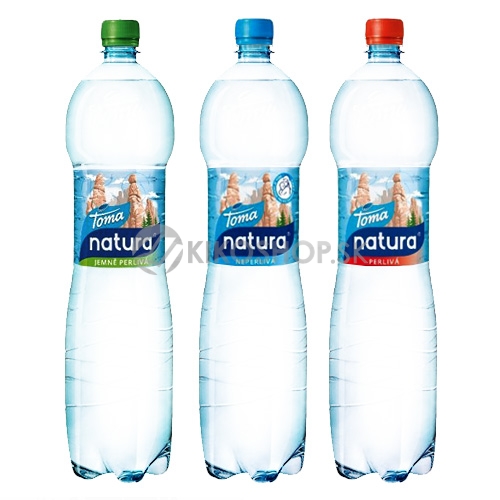 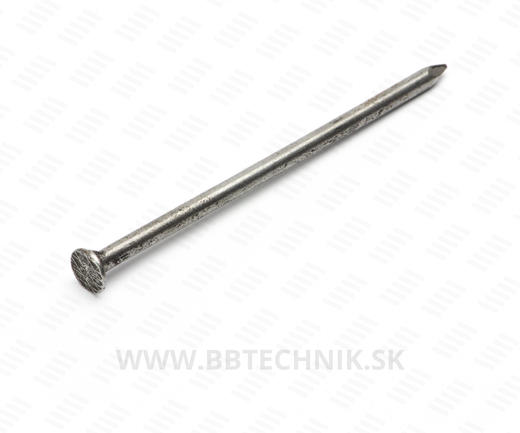 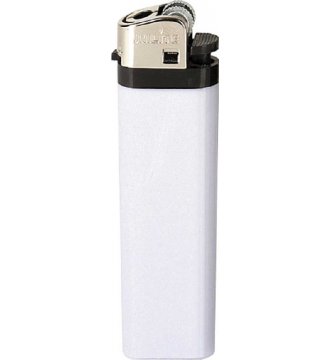 Pomôcky
matice, použil som ako závažie







2 slamky
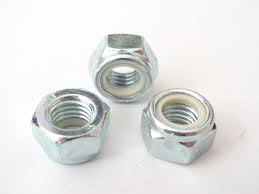 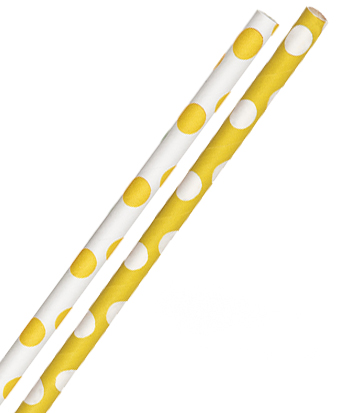 Postup prípravy ponorky
koniec klinca zohrejeme so zapaľovačom, 
zohriatymi klincami spravíme 5 dier vedľa seba do fľaše,
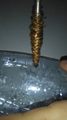 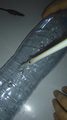 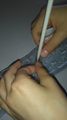 Postup prípravy ponorky
2 slamky zlepíme s lepiacou páskou, 
potom prilepíme na tretiu dieru na  fľaši,
matice vložíme do fľaše,
dáme naspäť vrchnák.
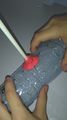 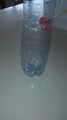 Pokus
Dáme ponorku do vody a necháme aby sa potopila. 
Potom začneme fúkať do slamky a pozorujeme ako sa ponorka vynorí.
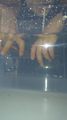 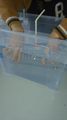 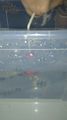 Ďakujem 
za pozornosť